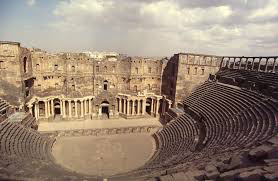 Le théâtre à Rome
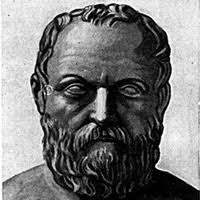 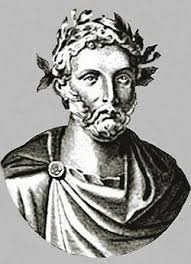 Les auteurs
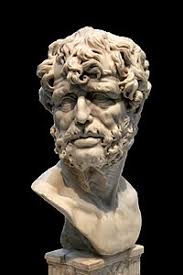 Plaute, en latin Titus Maccius Plautus
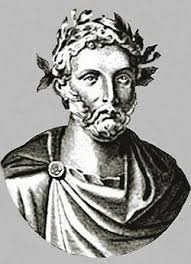 Né vers 254 av J-C, et mort en 184 av J-C à Rome, Plaute est un auteur comique latin. Il est le premier grand nom de la littérature latine, des auteurs tels que Naevius ou Ennius n'ayant guère laissé qu'un nom et quelques fragments. S'étant surtout inspiré d'auteurs grecs de la comédie nouvelle comme Ménandre, il leur a donné une saveur typiquement romaine. Il a acquis un grand succès de son vivant, et nombreux sont les écrivains romains qui l'ont loué. De plus, des géants de la littérature comme Shakespeare et Molière le comptent parmi leurs influences.
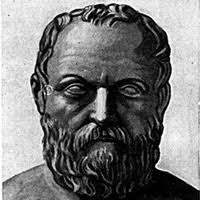 Térence, en latin Publius Tenrentius Afer
Né à Carthage aux alentours de 190 et mort à Rome en 159 av J-C, Térence est un poète comique latin. Auteur de seulement six pièces qui nous sont toutes parvenues, il est considéré, avec Plaute, comme un des deux grands maîtres du genre à Rome, et son œuvre a exercé une influence profonde sur le théâtre européen, de l’Antiquité jusqu’aux temps modernes.
Sénèque (en latin Lucius Annaeus Seneca)
Sénèque est né à Cordoue, dans le sud de l'Espagne, entre l'an 4 av J-C et l'an 1 apr J-C et est mort le 12 avril 65. Ses tragédies constituent l'un des meilleurs exemples du théâtre tragique latin avec des œuvres qui nourriront le théâtre classique français du XVIIème siècle comme Médée, Œdipe ou Phèdre.
Les acteurs
Acteurs romains se préparant pour un spectacle
mosaïque de la Maison du Poète Tragique à Pompéi
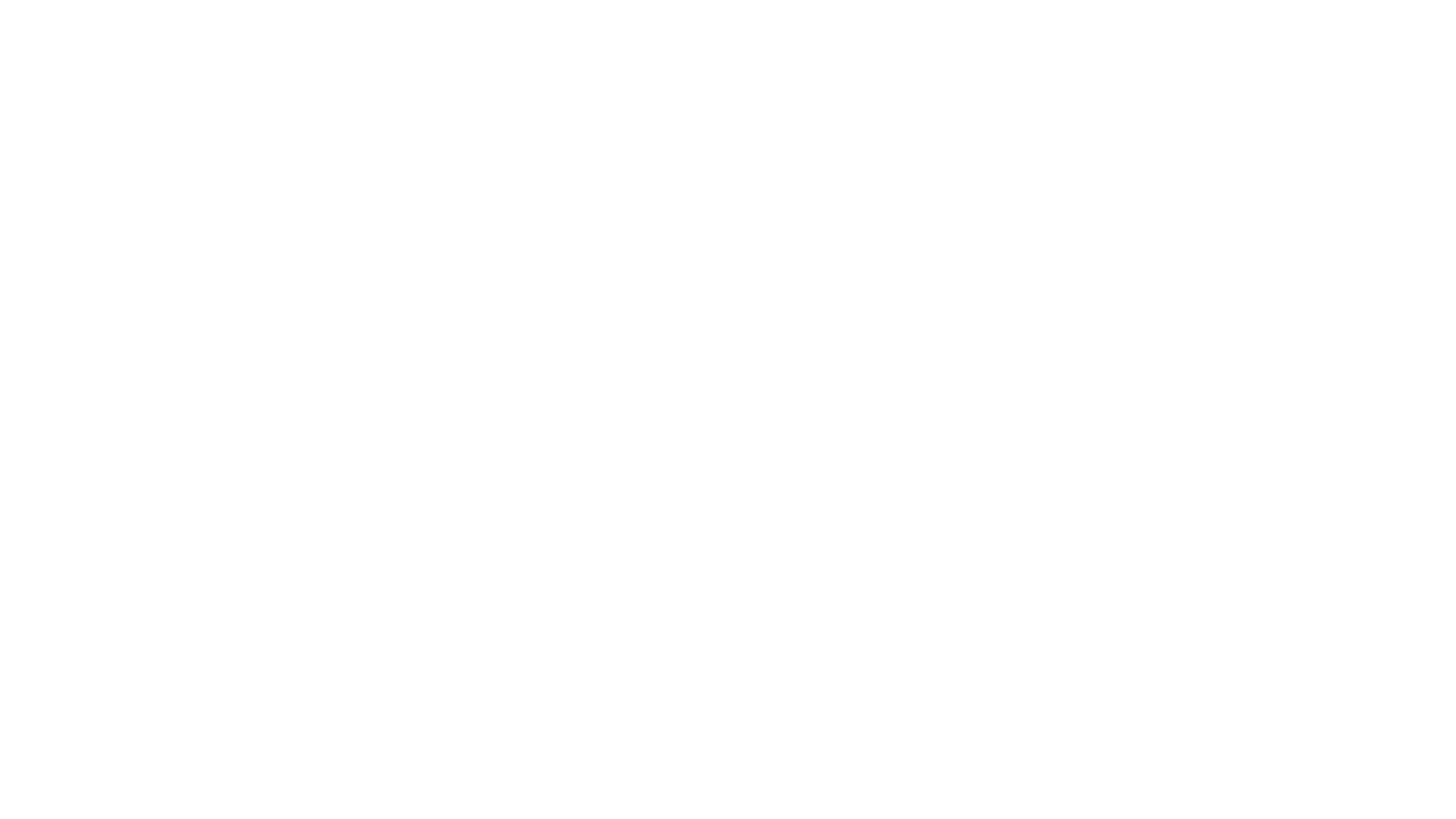 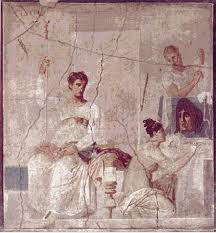 Les comédiens étaient tous des hommes, soit des esclaves, soit des hommes libres mais n’étaient pas des citoyens. Un citoyen qui fait l’acteur est dégradé par les censeurs (qui établissent les rangs sociaux dans la société romaine) et exclu de son rang. Pourtant, exceptionnellement, des sénateurs ou des magistrats pouvaient monter sur scène. À Rome, la scène est interdite aux femmes, à l'exception des actrices de mimes (souvent assimilées à des prostituées).
"L'acteur-roi". Fresque d'Herculanum, (39 x 39 cm.).Naples, Musée archéologique.
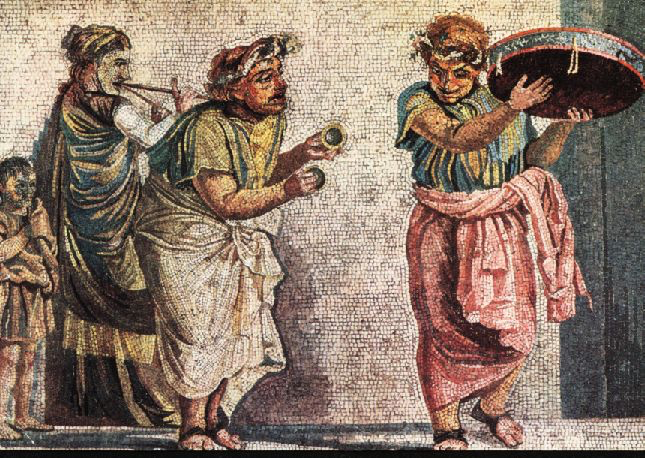 Les acteurs de mime ou de pantomime sont de véritables vedettes. Riches et célèbres, ils sont socialement acceptés ; ils deviennent les favoris des grands. La pantomime, popularisée sous Auguste, est entièrement organisée autour du comédien, qui joue tous les personnages et dont les solos sont mis en valeur par les chanteurs, qui les reprennent en écho.
Les acteurs et les musiciens sont réunis en troupes dirigées par un chef. Tout comme les costumes et le maquillage, le jeu de l'acteur respecte des règles précises. 
Malgré le mépris dans lequel étaient tenus les acteurs à Rome, quelques acteurs de talent comme Ambivius Turpio, Roscius et AEsopus, parvenaient à amasser des fortunes considérables.
Une scène de danse et de musique, mosaïque de Pompéi
Lieux de représentations
À l'origine, les théâtres romains étaient construits en bois et seuls les spectateurs des premiers rangs pouvaient s'asseoir. L’utilisation du bois se justifiait par le caractère provisoire du bâtiment : le Sénat Romain, estimant que les spectacles détournaient la population de son devoir religieux, s’opposait en effet à des constructions en pierre.
Après 55 av J-C, date à laquelle le théâtre en pierre de Pompée fut édifié, les constructions provisoires laissèrent place aux théâtres permanents. Une quantité de théâtres sont ensuite bâtis dans tout le monde romain, principalement dans les grandes villes d'Italie, de Gaule, d'Afrique, d’Hispanie, de Germanie et du Proche-Orient. Certains d'entre eux sont remarquablement conservés, comme celui de Leptis Magna en Libye, d'Orange (Vaucluse) en France ou d'Aspendos en Turquie.
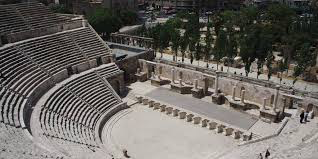 Il existait deux types de lieux de représentation :
Le théâtre proprement dit, destiné aux représentations dramatiques et comiques et aux pantomimes.




L’odéon, plus petit et conçu pour les spectacles lyriques et la lecture de textes poétiques avec accompagnement musical selon la tradition grecque, l'entrée y était payante.
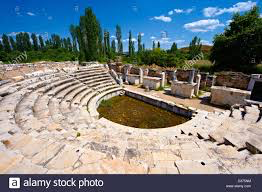 Organisation :
Après des débuts discrets, le théâtre se développe progressivement. Les représentations théâtrales figureront néanmoins dans la plupart des jeux à Rome et en province. Jusqu'à l'empire il était déshonorant de se produire dans des spectacles. Les acteurs étaient réputés infâmes et souvent privés du droit de cité romaine. Certains empereurs firent tourner l'opinion et certains mirent leur gloire à descendre dans l'arène ou à participer à certains spectacles.
Ces spectacles n'ont lieu qu'à l'occasion de solennités religieuses. Ils occupent souvent la journée entière et beaucoup commencent au petit matin, mais peuvent avoir aussi pour cadre la dédicace d'un temple, un triomphe (retour triomphal à la suite d'une grande victoire militaire) ou les funérailles d'un grand personnage.A Rome comme à Athènes, le théâtre a un caractère religieux. Les représentations font partie du culte rendu à Bacchus, dieu de l'ivresse et de l'inspiration artistique, ainsi qu'à d'autres divinités qui lui sont associées.
Pour y assister les spectateurs ne paient pas de droit d'entrée. L'Etat subventionne un magistrat (édile) et prend les dépenses à sa charge. Le Dator ludi (magistrat qui préside les jeux), assisté d'un curator ludorum, engage un chef de troupe (dominus gregis). Celui-ci achète à un auteur une pièce (souvent pour un prix très modique).
FIN